BUDGET ALLOCATION REVIEW COMMITTEE
Session #12
April 9, 2025
1
AGENDA
Recap from Local Learning Sessions
1.
Budget Process Walkthrough
2.
Finalize Principles
3.
Can we agree to vote on a single model?
4.
Exit Ticket
5.
Key Messages from Session #12
6.
2
RECAP FROM LOCAL LEARNING SESSIONS
3
What did you hear in your local sessions?
Questions about what is in “campus support units” versus campus-wide
Discussion of initiatives pool:​
How did the group arrive at the percent?
Is the funding one-time?  What happens if an initiative is found to be successful, how will that be funded?​
Discussion about metrics:​
Concern about the 50%/50% split between college of record and college of instruction incentivizing different competitive behaviors​
A lot of discussion centered around the culture that the budget model operates in needing to change.  Working collaboratively as one university serving our students is not an outcome of a budget model, it needs to be part of our culture.
4
HOW DOES THE BUDGET MODEL FIT INTO THE BUDGET PROCESS?
5
STRUCTURE OF CURRENT BARC METRICS-BASED MODEL
1A.  Campus-wide taken proportionally from all allocable revenue (tuition and state funding)
1B.  University Initiative Pool equal to 1% of tuition plus state funding remaining after campus-wide mandatory expenses
2.    Net allocable revenue (after campus-wide expenses) to be split between campus-support units and schools/college using a consistent percentage
3.   Tuition split into four buckets, all allocated using the same methodology
Undergraduate Resident
Undergraduate Nonresident
Graduate Resident
Graduate Nonresident
4.   State Funding allocated based on resident student credit hours
6
BUDGET PROCESS- CAMPUS
Sep
May
Jan
Nov
Dec
Oct
Jun
Feb
Mar
Apr
7
BUDGET PROCESS- CACB
Sep
Nov
May
Jan
Mar
Feb
Dec
Oct
Apr
Jun
8
8
FINALIZING GUIDING PRINCIPLES
9
GUIDING PRINCIPLES
Based on feedback provided since the last meeting, the proposed principles and measures are below.  Does the committee agree to move forward with these?
10
DISCUSSION: CAN WE AGREE ON A SINGLE MODEL TO MOVE FORWARD
11
DELIVERABLE FROM BARC- EXIT TICKET
The final report from the committee includes a section on local engagement efforts: 

“BARC members engaged with their local communities in a variety of ways. Brief descriptions of those engagements are included below”

Activity: We will spend 10 minutes filling out an engagement form for the final report
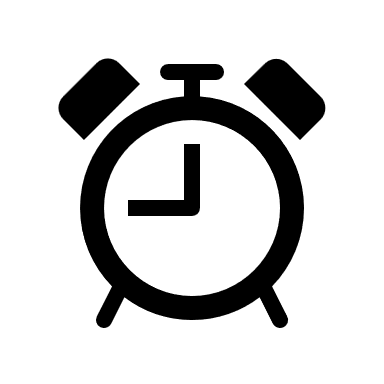 12
KEY MESSAGES FROM SESSION #12
13
WHAT ARE THE KEY MESSAGES FROM THIS SESSION?
14